INVESTIGATIONS OF LUNG DISEASE
Esam Alhamad, MD,FCCP, FACP
Division of Pulmonary Medicine
College of Medicine
Objectives
Type of pulmonary diagnostic procedures

Role of various specialized pulmonary procedures in diagnosing lung diseases

When to apply specific tests
Pulmonary Diagnostic Procedures
Thoracentesis
Chest tube
Pleural biopsy
Bronchoscopy
Pulmonary function tests
Computed tomography 
Lung Scans: V/Q
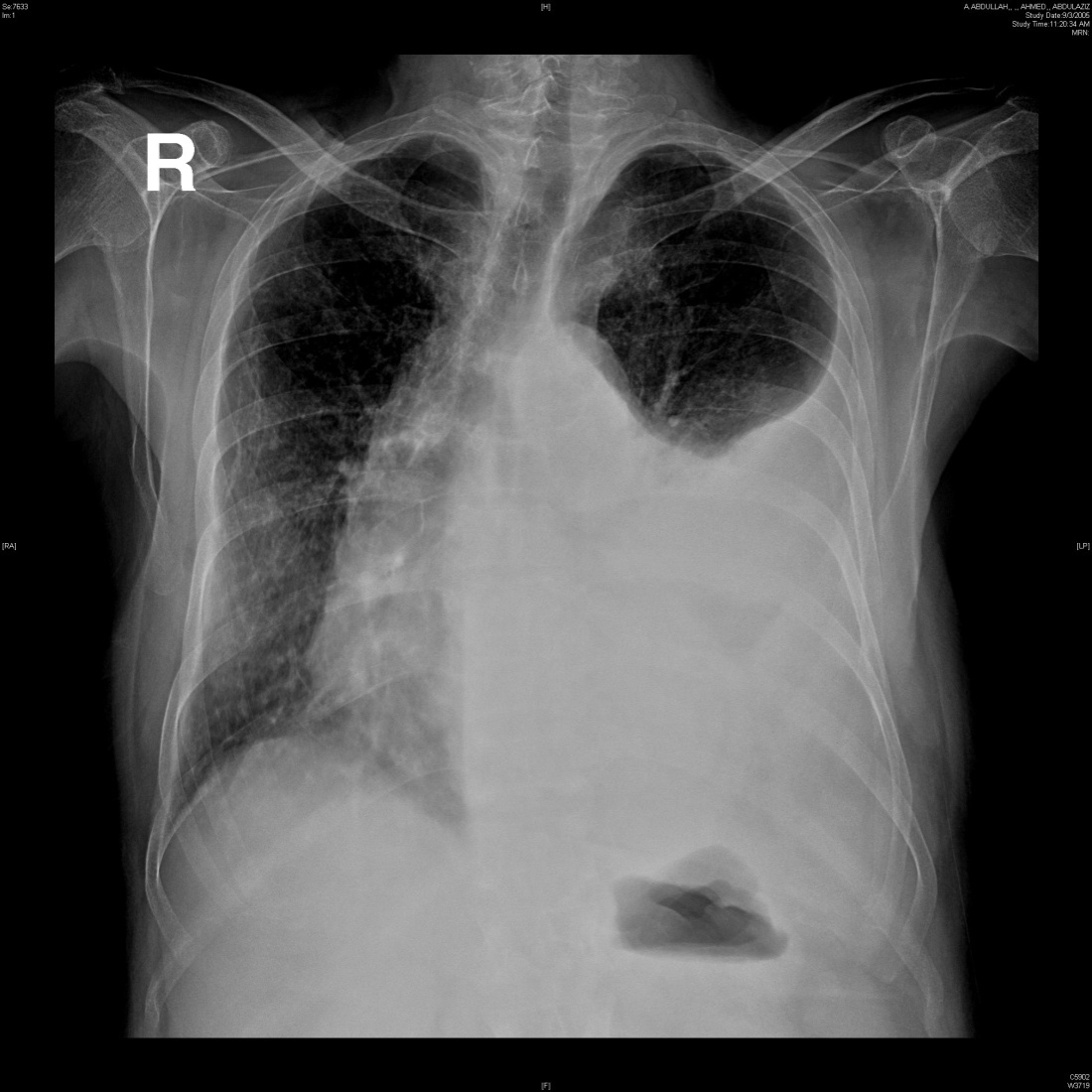 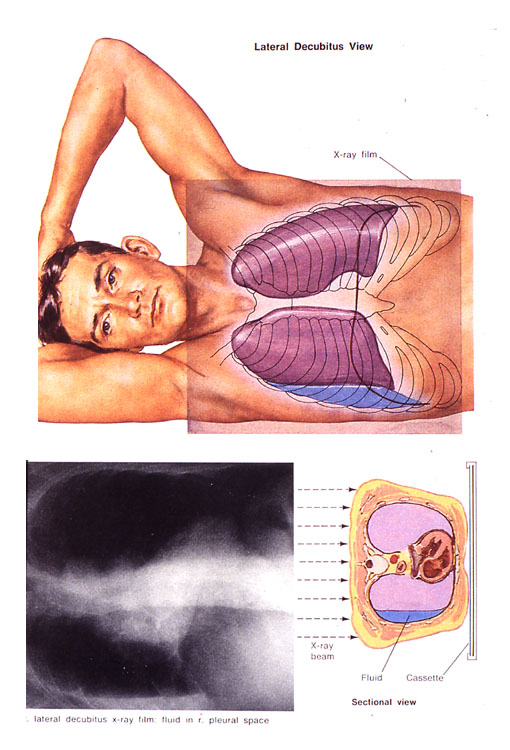 Thoracentesis
Appearance
Gram stain, and cultures
pH
Chemistry (glucose, amylase, LDH, protein)
Cytology
Separation of Transudates from Exudates
Pleural fluid protein divided by the serum protein greater than 0.5
Pleural fluid LDH divided by the serum LDH greater than 0.6
Pleural fluid LDH greater than two-thirds of the upper limit of normal for the serum LDH
Gross appearance is pus
or
Gram stain positive
or
pH below 7.20
Chest tube
Indication for chest tube insertion
Empyema
Complicated parapneumonic effusion
Symptomatic pleural effusion
Hemothorax
Pneumothorax
Complication of Thoracentesis
Pneumothorax
Bleeding
Infection
Hypotension
Hypoxemia
Air embolism
Splenic laceration
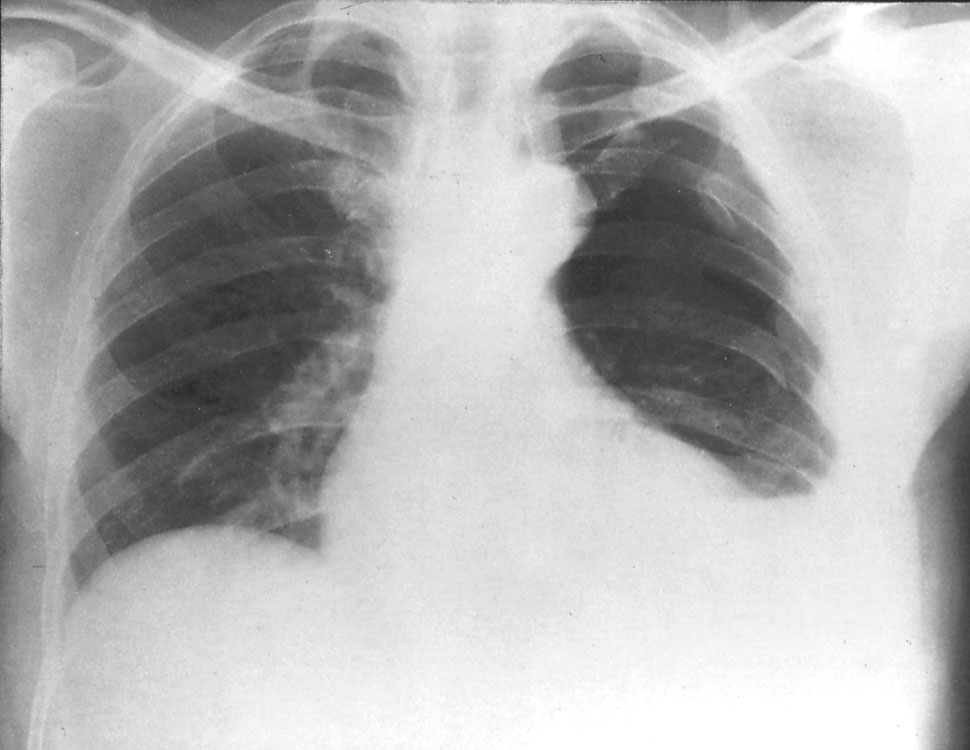 Pleural biopsy
Granulomatous disease
Malignanancy
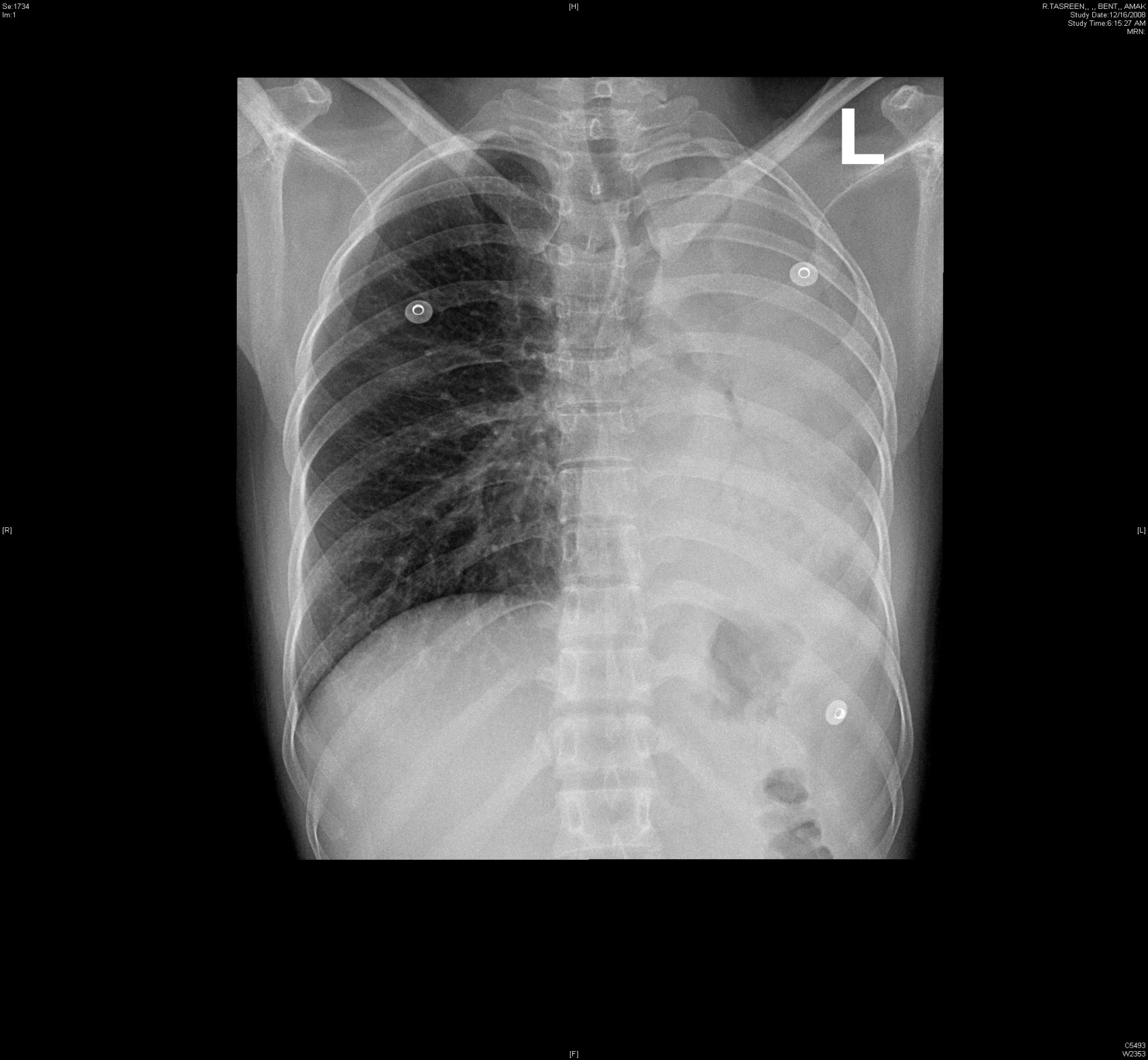 Bronchoscopy
Suspected lung cancer
Abnormal CXR
Hemoptysis
Unexplained cough
Localized wheeze
Positive sputum cytology
[Speaker Notes: diagnostic]
Bronchoscopy
Mediastinal lymph nodes
Hemoptysis
Refractory cough
Unexplained pleural effusion
Lung abscess 
Staging of lung cancer
Obtain culture material
Airway trauma
Tracheoesophageal fistula
Diffuse lung disease
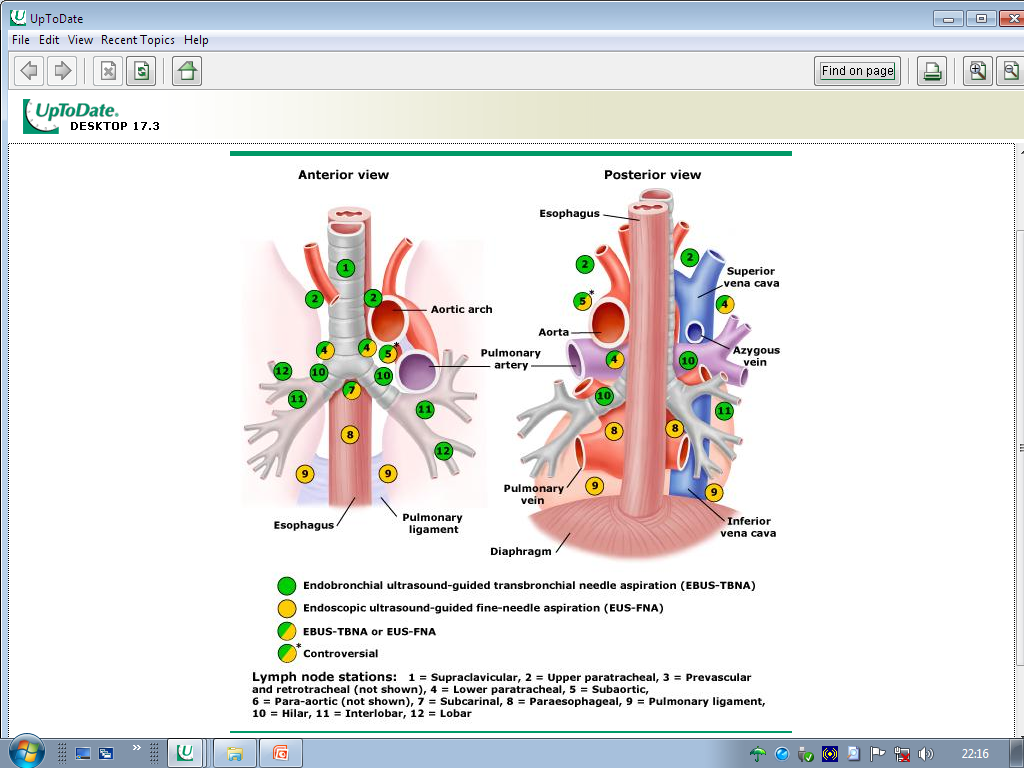 Bronchoscopy
Therapeutic

Remove foreign bodies
Remove abnormal endobronchial tissue
Difficult endotracheal tube intubation
Endobronchial stent placement
Pulmonary function tests
Spirometry 
Lung volumes
Diffusion capacity
Respiratory muscle strength
Spirometry
FVC   (L)      predicted >90%
FEV1 (L)      predicted >90%
FEV1/FVC            >75

Diagnose obstructive lung disease
Suggest restrictive lung disease
Lung volumes
TLC (L) >90% predicted
RV (L)  > 90% predicted

Diagnose restrictive lung disease
Diagnose air trapping
Diffusing capacity (DL)
Measure the ability of gases to diffuse from the alveoli into the pulmonary capillary blood
CO not normally present in lungs or blood 
More soluble in blood than lung tissues
Dlco
DLco
Reflect loss or damage to the gas exchanging surface of the lung
Emphysema
Distinguish emphysema from chronic bronchitis or chronic asthma
Interstitial lung disease
Pulmonary vascular disease
Respiratory muscle strength
PImax, Pemax
Measured by pressure transducer at the mouth when subject make a maximal inspiratory effort from full expiration or maximal expiratory effort from full inspiration
PI reflect inspiratory muscles (diaphragm)
PE expiratory muscles including abdominal
Motor neuron disease, Guillian Barre syndrom
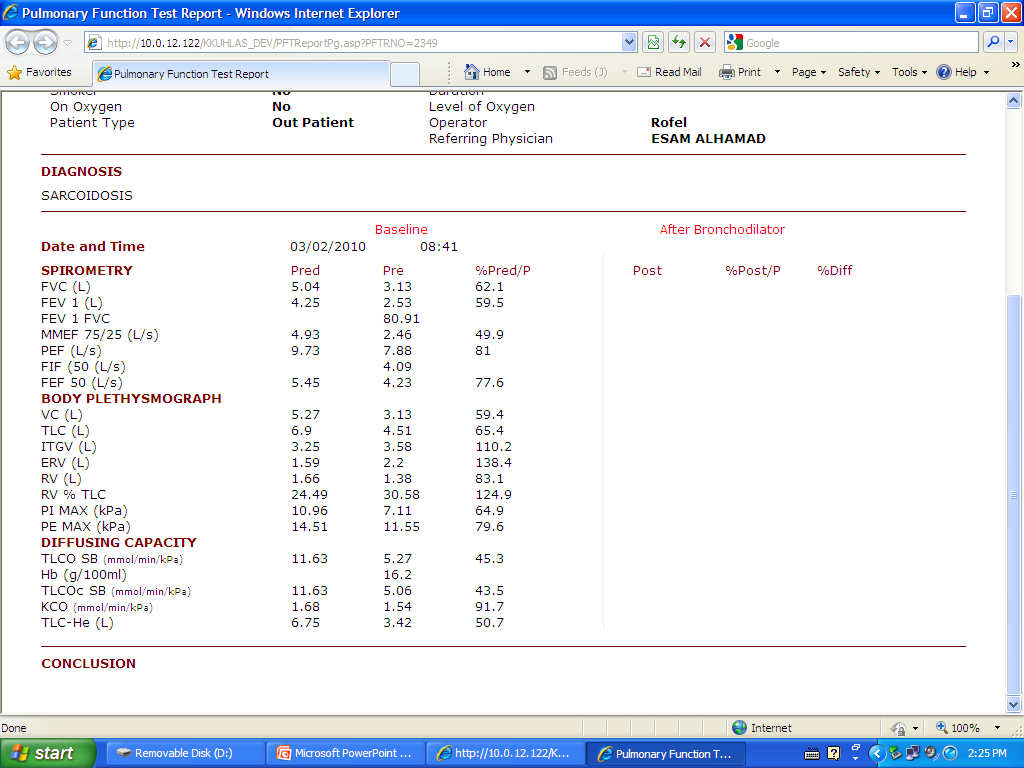 50 yr old male with SOB and cough >3yrs
Exam: clubbing and bilat insp crackles
CXR: reticulation bilateral
ABG: hypoxic respiratory failure
PFT: restrictive defect with significant impairment in DLco
HRCT
Designed for detailed evaluation of interstitial structures of the lung

Use narrow slice thickness (1-2 mm) compared with 5-10 mm for routine scans
HRCT
Principle indications

Suspected interstitial lung disease
Characterization of interstitial lung disease
Characterization of solitary pulmonary nodules
Diagnosis of bronchiectasis
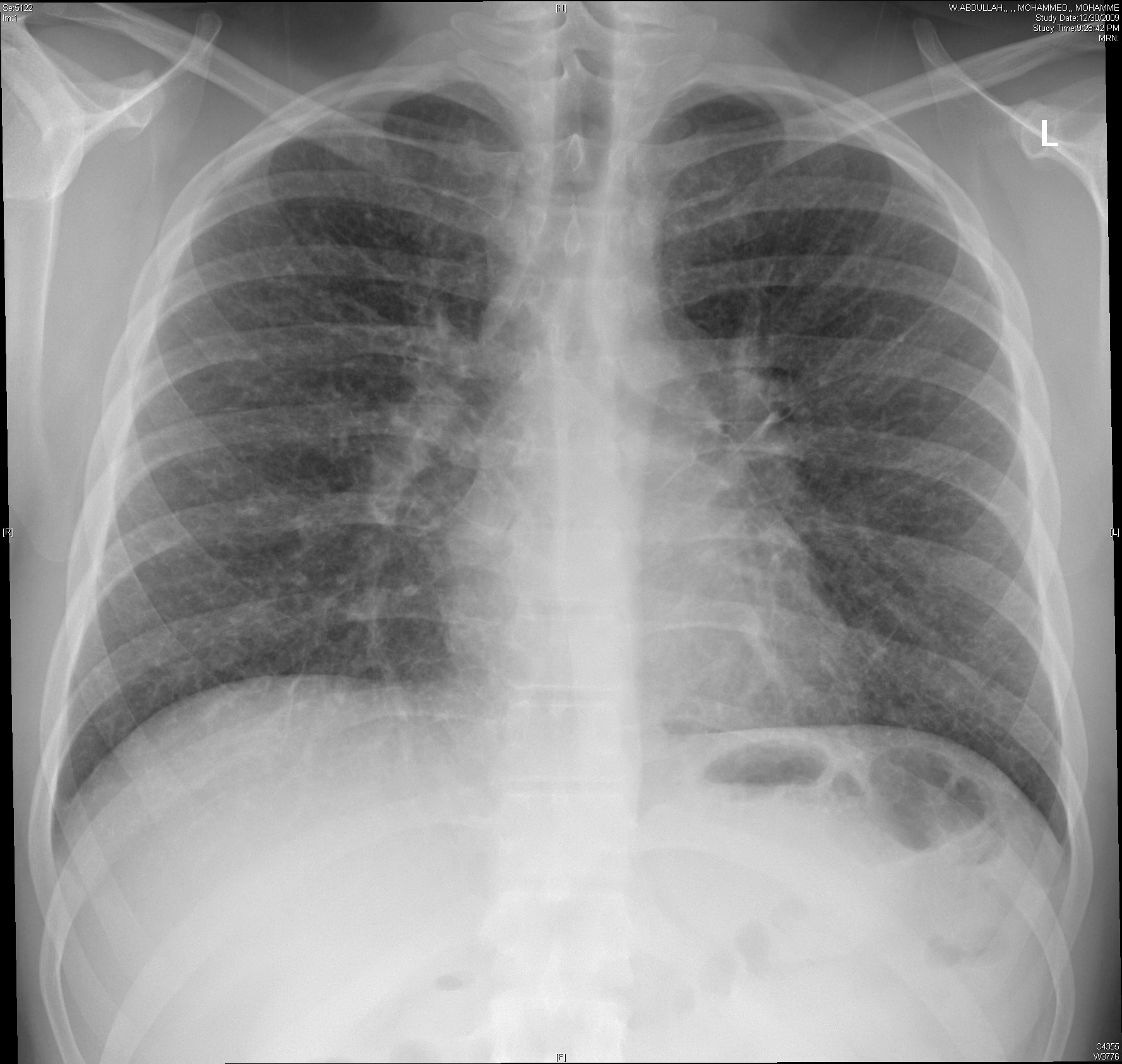 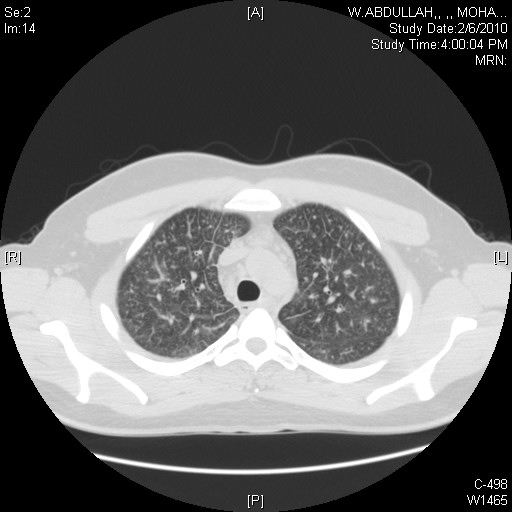 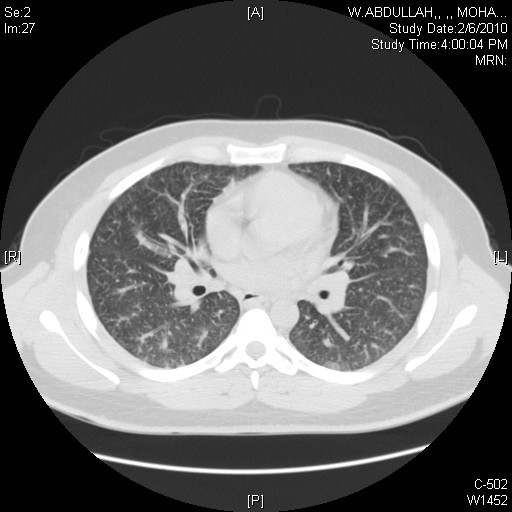 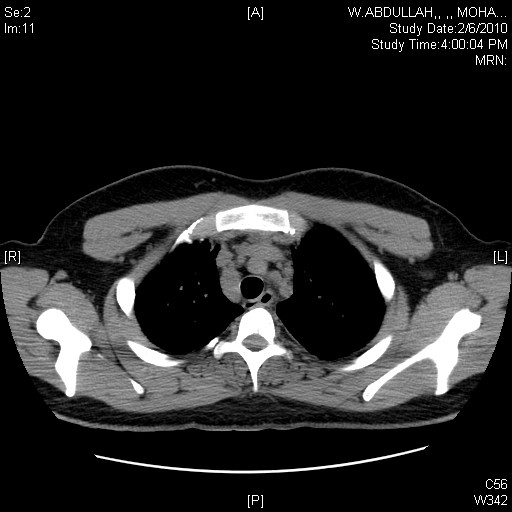 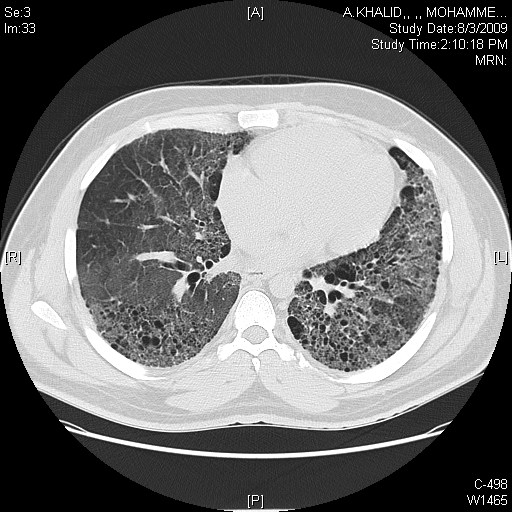 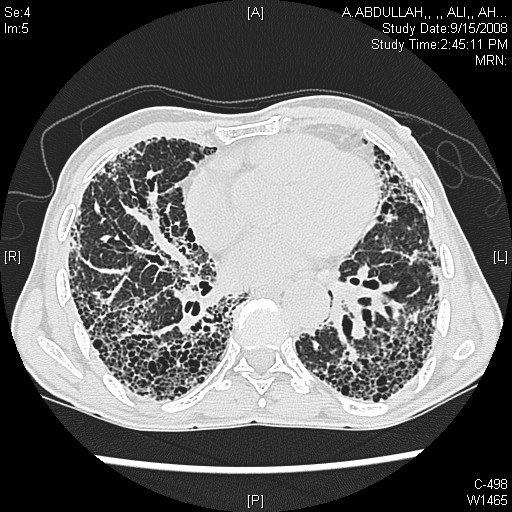 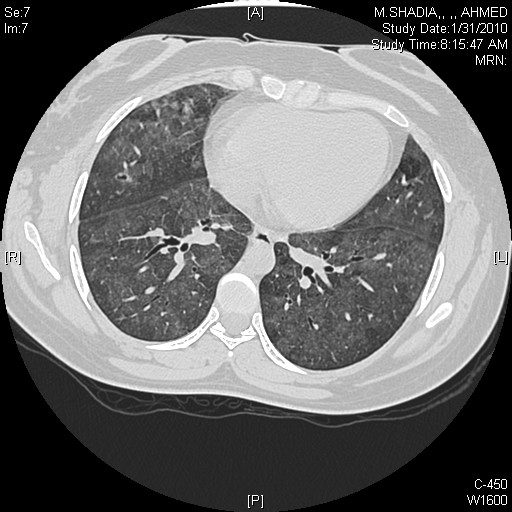 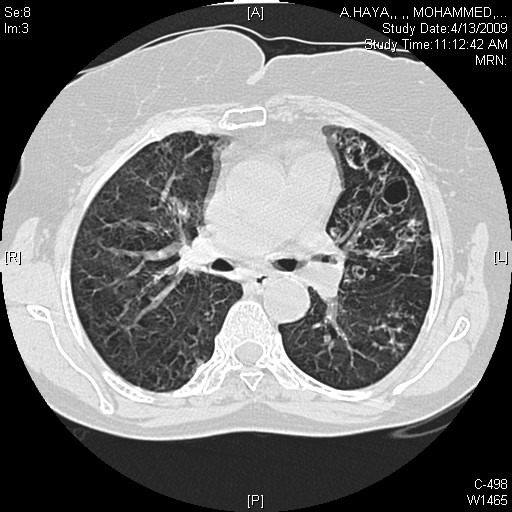 45 yrs old female with RT sided chest pain for 1 day
[Speaker Notes: Case of pe ask the student what else they need to know]
ABG  pH 7.32, PaCO2 28, PaO2 50, O2sat 88%  
EKG   sinus tachycardia
CXR   normal
Spiral CT
V/Q scan
CT Angiography
Image data are acquired continuously as the tube and detector rotate within the gantry and the patient moves continuously through the gantry

Advantages
Critically ill patients
Children
Less volume of intravenous contrast 
Permits greater processing of the raw data
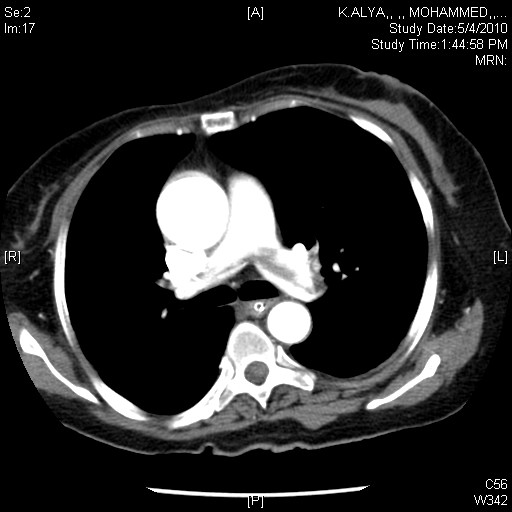 [Speaker Notes: PULMONARY EMBOLISM IN THE PULMONARY TRUNK]
Lung Scans: V/Q
Technetium (Tc) 99 m radionuclide is tagged to macroaggregated albumin to make small radioactive particles
When Tc decays, it emits a gamma ray  detected by the nuclear medicine gamma camera: a nuclear medicine image is formed by detection of many gamma rays
Lung scan: normal perfusion Q
When injected via periphral venous site, the first capillaries encountered are the pulmonary capillaries
If perfusion is present at the capillary level of the lungs, nuclear medicine perfusion image demonstrate activity in the periphery of the lungs
Lung scan: perfusion defect Q
If there is an obstructing vascular lesion in the pulmonary arterial circulation
   
blocked perfusion to the distal capillary level

nuclear medicine perfusion image demonstrate no activity in the periphery of the lungs
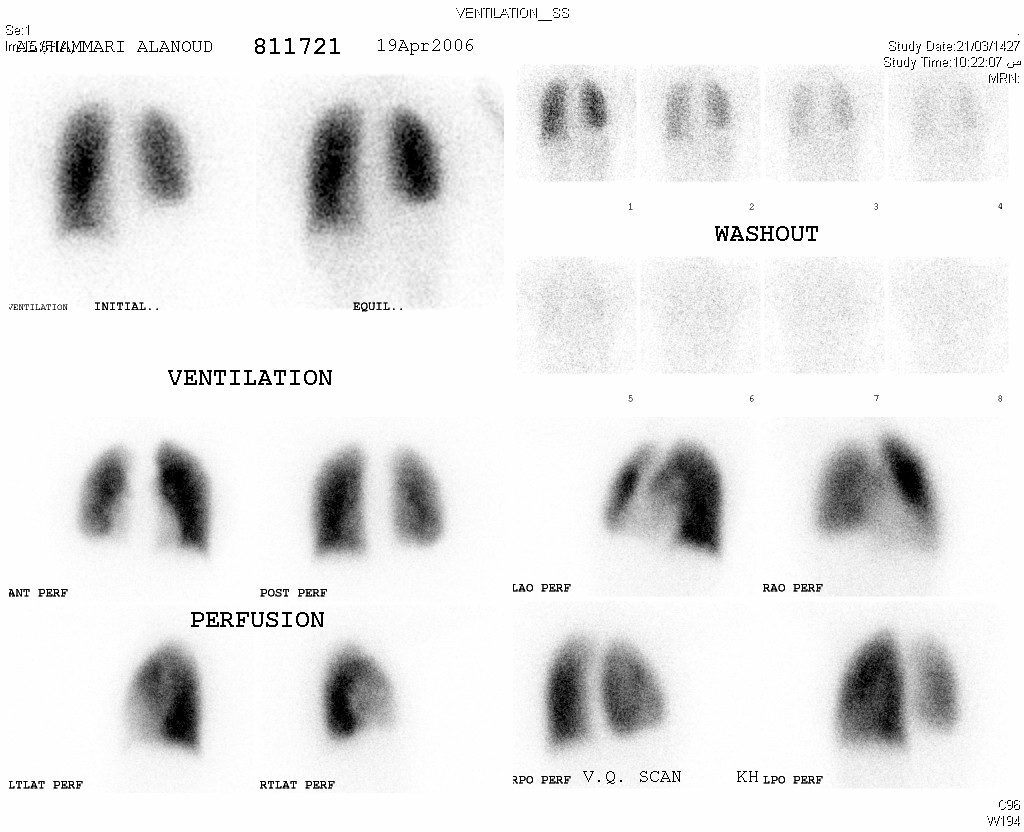 [Speaker Notes: Normal V/Q scan]
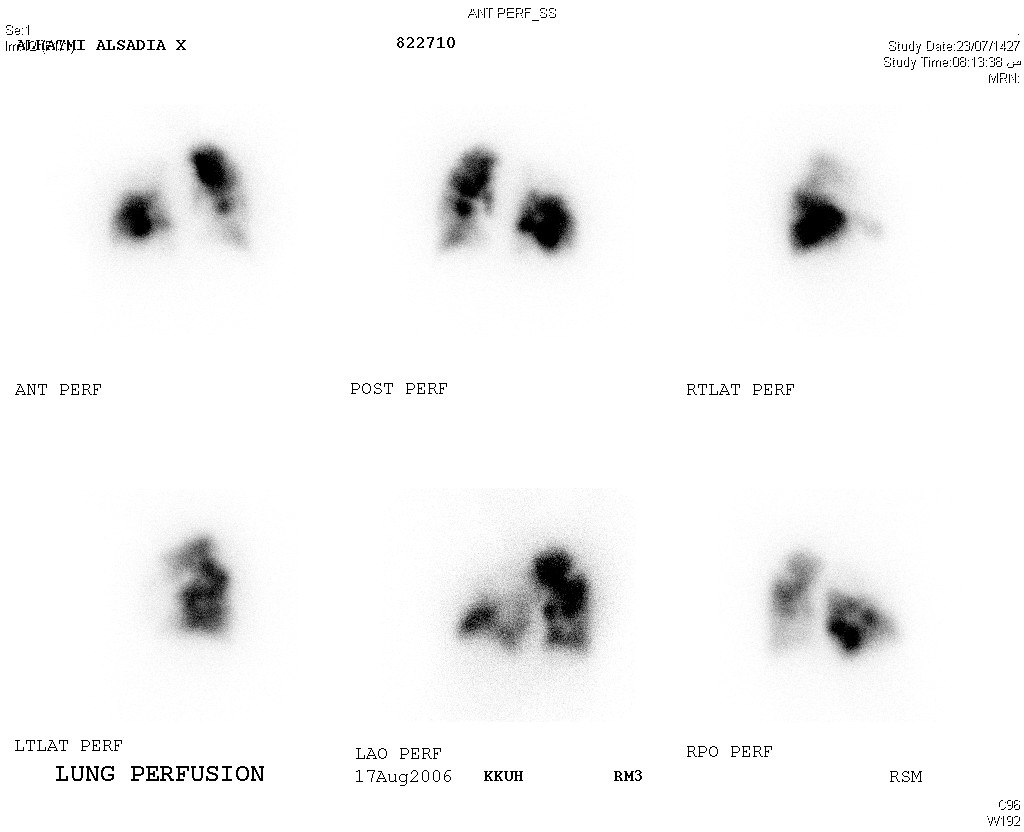 [Speaker Notes: PERFUSSION DEFECT PE]